语文    五年级    上册
第七单元复习
“聒”和“恬”相似，不能读成“tián”,它的意思是声音大而杂乱，使人厌烦。
生字
一、易读错字
河畔(     )
榆(     )树
聒噪(     )
pàn
yú
guō
木桩(       )
zhuāng
闲暇(     )
xiá
凛冽(     )
lǐn  liè
袅袅(     )
niǎo
嫉妒(     )
jí  dù
嫦娥(        )
cháng  é
“暇”和“假”相似，不能读成“jiǎ ”,它的意思是空闲。
二、易写错字
“黎”的右上部分千万不要写成“勿”，画蛇添足哟！
忧愁
寺院
黎明
晕车
幕布
愈合
油漆
旷课
怡情
纠正
免费
榕树
“漆”下面千万必要写成“水”，大家要仔细哟!
木桩
上涨
宝塔
树梢
闲暇
眉眼
逃逸
抛开
“逸”是半包围结构，里面是“兔”，不是“免”。书写时千万注意哟！
三、形近字
yùn
hūn
jūn
qī
xī
tiān
kuàng
kuò
kuàng
晕---荤---军
漆---膝---添
旷 ---扩 ---矿
yì
miǎn
tù
jiǎng
jiāng
jiǎng
zhuāng
zhuāng
zàng
逸---免---兔
桨---浆---奖
桩 ---  庄--- 脏
“桨”与“浆”十分相似，可是用法区别很大。“桨”表示划船的工具，大家用时一定要区分开哟!
zhǎng
zhāng
zhàng
tǎ
dā
dá
shāo
xiāo
shāo
涨--- 张--- 胀
塔---搭---答
梢---消---稍
xiá
xiá
jiǎ
mié
mèi
jiān
pāo
zhí
xiān
抛---执---掀
暇---瑕---假
眉---媚---肩
“梢”表示树枝的末端或长条形东西较细的一头。用时大家一定要与“消”、“稍”区分开哟!
四、多音多义字
静悄
“悄”这个字在读“qiǎo”时表示没有声音或声音很低；读“qiāo”时形容没有声音或声音很低。
qiāo
悄行动
悄
悄声细语
qiǎo
悄然落泪
五更
gēng
变更
“更”这个字在读“gèng”时表示愈发；再、又。其他时候都读“gēng”。
少不更事
更
更进
gèng
更加
累教不改
lěi
连累
“累”这个字在读“lèi”时表示疲劳、操劳、使疲劳；读“léi”时表示多余或麻烦；
其他时候读“lěi”。
累计
léi
累赘
累
劳累
lèi
累人
累了一天
五、巩固练习
1.选词填空
连续  陆续  继续
我们(     )跳上一只船。

    接着又看到第二只第三只。我们(     )拍掌，树上就变得热闹了，到处都是鸟声，到处都是鸟影。

    爸爸(     )三年获得“先进个人”的荣誉称号。
陆续
继续
连续
二、给画线的字选择正确的读音
窠(guǒ kē)里    扫兴( xìng  xīng)  闲逸( yì  miǎn )
 
红晕(yùn  yūn )   凛冽(liè  lì)   蒙(méng měng )面

停泊(bó  pō)     风一更(  gēng gèng  )   聒碎( gūo  shé )

浣女(huàn   wán  )  嫉妒(hù   dù)  累累硕果 (lěi   lèi)
√
√
√
√
√
√
√
√
√
√
√
√
词语
一、重点词语
翩翩起舞   夜幕降临   心旷神怡   不可计数   应接不暇   面面相觑
夜幕降临(yè mù jiàng lín)：太阳下山以后，天色渐渐变黑，意味着夜晚的来临。
应接不暇(yìng jiē bù xiá )：暇：空闲。原形容景物繁多，来不及观赏。目前多形容来人或事情太多，应付不过来。
不可计数(bù kě jì shǔ)：形容数量很多。
翩翩起舞(piān piān qǐ wǔ)：形容轻快地跳起舞来。
多用于写数目很多，数不过来。例:秋天，我家院子里的枣树上挂满了红彤彤的枣，不可计数。
心旷神怡( xīn kuàng shén yí)：旷：开阔；怡：愉快。心境开阔，精神愉快。
面面相觑( miàn miàn xiāng qù)：觑：看。你看我，我看你，不知道如何是好。形容人们因惊惧或无可奈何而互相望着，都不说话。
多用于写人的表情，因惊吓或无奈互相望着，不知道该怎么说。例:董事长发了很大的火，弄得员工们面面相觑。
二、词语归类
1.词语从形式上进行归类:
ABB式词语:
白茫茫   笑眯眯
类似词语:
绿油油   红彤彤   黑漆漆   黄澄澄
AABC词语:
面面相觑    蒸蒸日上
类似词语:
息息相关   心心相印    昏昏欲睡
2.词语从内容上进行归类:
- -不-式词语:
应接不暇     坚持不懈
类似词语:
学而不厌    诲人不倦   临危不惧
描写四季景物的词语:
对于这类描写四季景物的词语，同学们要注意平时的积累，今后在写作时会大有用途。
春光明媚   烈日炎炎    
秋高气爽   白雪皑皑
三、巩固练习
1.写出下列词语的近义词
急急匆匆---               应接不暇---
不可计数---               心旷神怡---
匆匆忙忙
目不暇接
数不胜数
神清气爽
2.写出下列词语的反义词
心旷神怡---              清清晰晰---
心慌意乱
模模糊糊
2.丽丽想描写四季的景物，但是由于她积累的四字词语较少，大家来帮帮她。
写春季的有:
春暖花开    百花争艳
写夏季的有:
烈日当空    骄阳似火
写秋季的有:
硕果累累    秋高气爽
写冬季的有:
冰天雪地    风号雪舞
句子
一、排比句
大的,小的，花的，黑的，有的站在树枝上叫，有的飞起来，有的在扑翅膀。
三个“有的”组成了一组排比句，从不同角度写了鸟的姿态，如:“大、小”写外形；“花、黑”写颜色；“叫、飞、扑”写动态。这样会让我们感到一幅百鸟和鸣的画面出现在眼前。
二、设问句
“谁?”我们都吃惊了。
这是一个设问句，这样写有利于下面奶奶对于故事的讲解，使故事更顺利地进行下去。同时也吸引我们有兴趣地读下去。
三、拟人
一只画眉鸟飞了出来，被我们的掌声一吓，又飞进了叶丛，站在一根小枝上兴奋地叫着，那歌声真好听。
这里运用拟人的修辞手法，不但突出了鸟鸣的悦耳，而且让我们体会到作者对画眉鸟的喜爱之情。
四、比喻句
我们都走近去，不知道那个满圆去哪儿了，却疑心这骨朵儿是繁星儿变的。
将桂花骨朵比作天上的繁星，既写出了桂花的亮丽，也暗示只有在月光的照射下，桂花才有这般美丽的模样。
五、重点句子
春天最美是黎明。
    夏天最美是夜晚。
    秋天最美是黄昏。
    冬天最美是早晨。
这几句话分别是每一段的中心句。概括说明了本段要讲的内容，这样写让我们一目了然。
“似乎每一片绿叶上都有一个新的生命在颤动” 中的“似乎”能不能去掉?为什么?
不能去掉。因为这是作者对榕树生命力的感觉,并非真的如此。
昨天是我的眼睛骗了我，那“鸟的天堂”的确是鸟的天堂中啊!第一个“鸟的天堂”加引号，第二个鸟的天堂没加引号。为什么?
第一个加引号指的是那棵大榕树，表示一种特定称谓。第二个不加引号指的是作者看了被人们誉为的“鸟的天堂”的大榕树后，感觉是真正的鸟的天堂。
六、巩固练习
1.句子乐园。
“夕阳斜照西山时，动人的是点点归鸦急急匆匆地朝窠里飞去。”作者触景生情，看到点点归鸦急急匆匆地朝窠里飞去，可能会想到(    )，想(    )。
    “噢，月亮竟是这么多:只要你愿意，它就有了哩。”“噢”要用 (     )的语气来读，“月亮”在这里指的是(           )。这句话的意思是(                           )
故乡
亲人
惊讶
美好的事物
只要你去发现，美无处不在。
2.按要求写句子。
我们又把船在树下泊了片刻。
(    改为“被”字句  )
船又被我们在树下泊了片刻。
那翠绿的颜色，明亮地照耀着我们的眼睛。
(    改为“被”字句  )
我们的眼睛被那翠绿的颜色，明亮地照耀着。
22.四季之美
知识点
时间
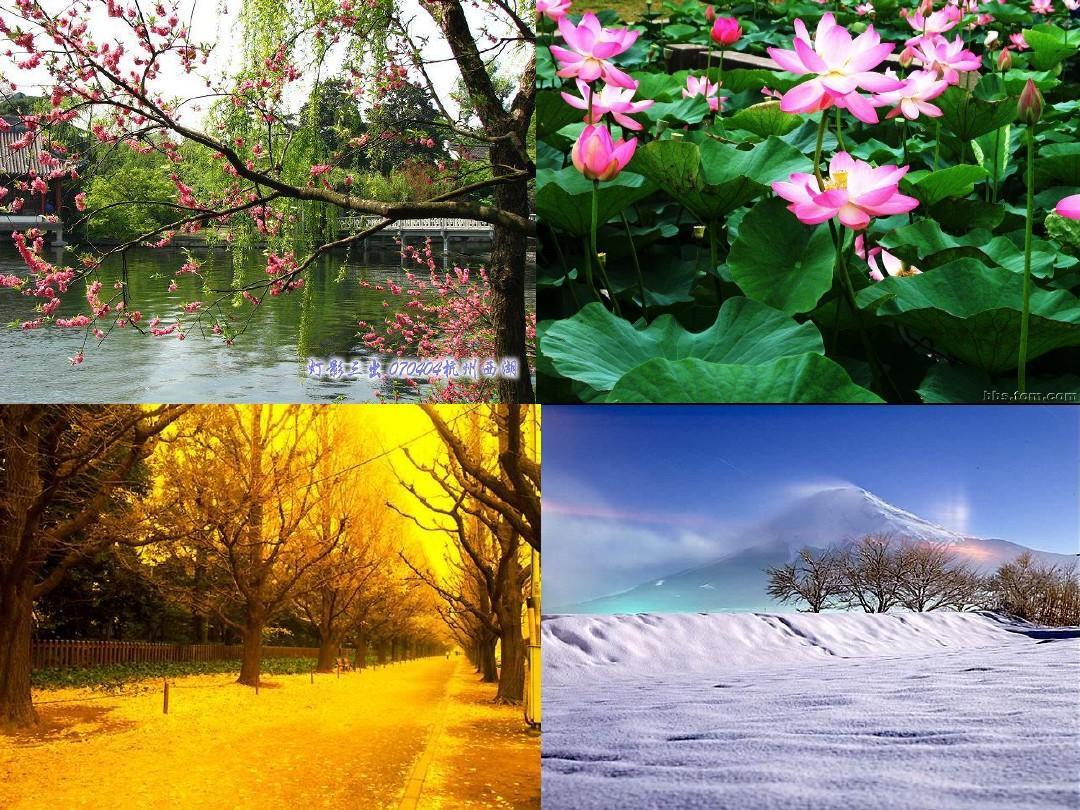 本文是按(     )顺序来写的。在写每个季节的时候，先用一个句子概括这个季节的特点,这个句子叫作(        )。在写夏季时，写出(            )时的动态美。
中心句
萤火虫飞行
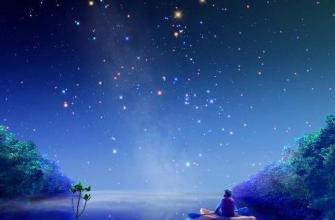 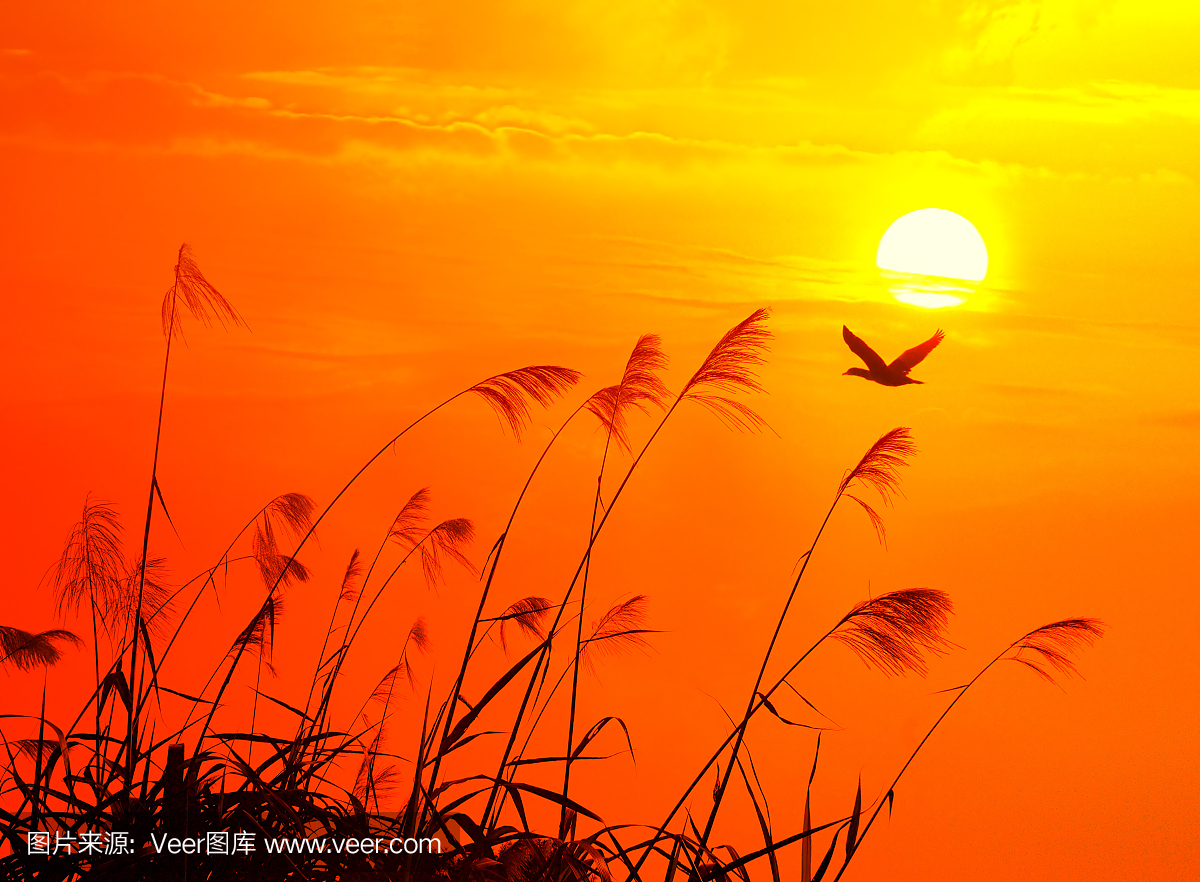 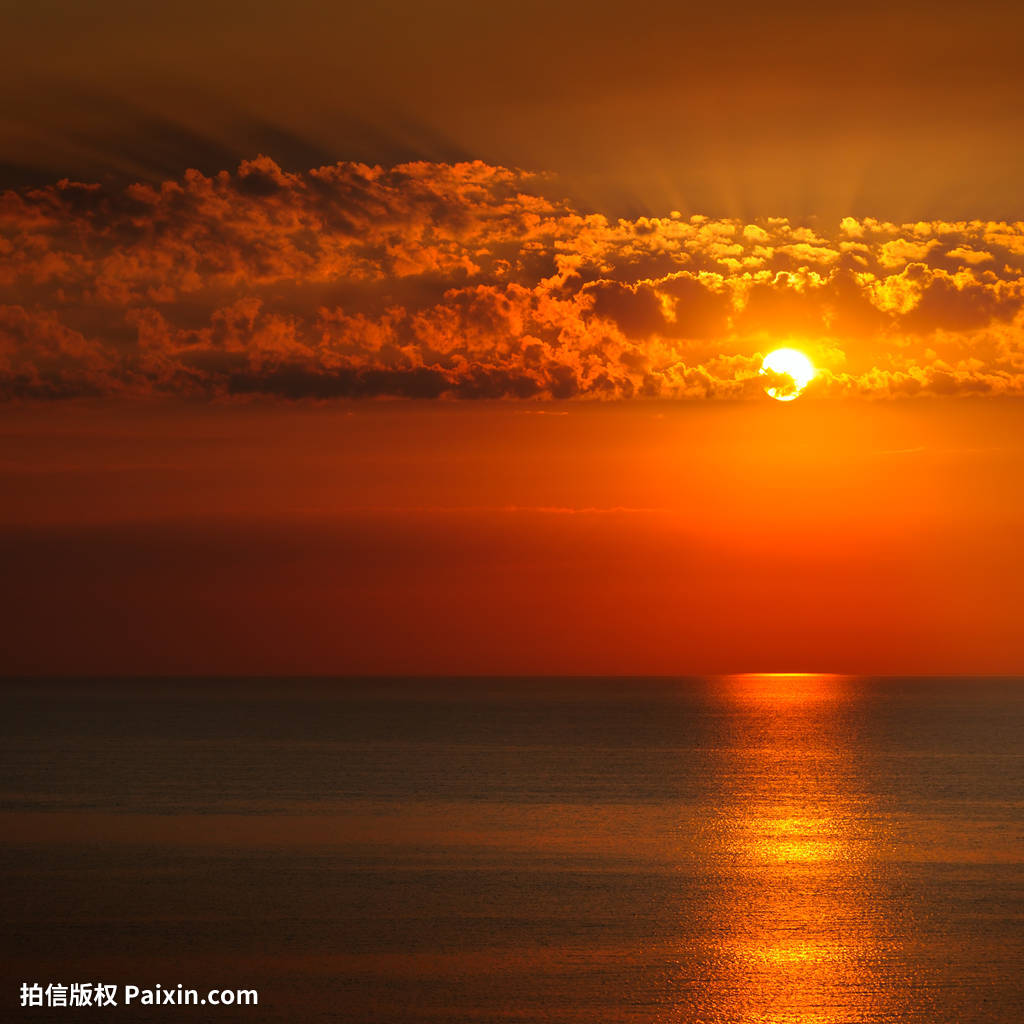 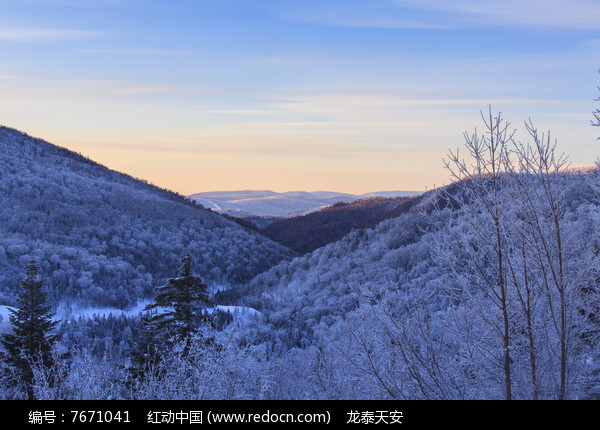 春天最美:
  黎明
夏天最美:
  夜晚
秋天最美:
  黄昏
冬天最美:
  早晨
二、读下面的句子， 联系上下文，体会其中的动态描写。
1.即使是蒙蒙细雨的夜晚，也有一两只萤火虫，闪着朦胧的微光在飞行，这情景着实迷人。
蒙蒙细雨的夜晚，一只两只萤火虫在雨雾中飞行，朦胧的微光闪动着，给人以朦胧美。
2.夕阳斜照西山时， 动人的是点点归鸦急急匆匆地朝窠里飞去。
夕阳西下时，归鸦急急匆匆地往家赶，就像人到了傍晚也要回家一样，看鸦归窠，让人想起回家的温馨画面，的确动人。
3.成群结队的大雁，在高空中比翼双飞，更是叫人感动。
大雁不是一只两只，而是成群结队在空中飞，它们的团结精神让人感动。
23.鸟的天堂
一、本文写了榕树的静态美:(                     )、(                     )(                     )、(                     )还写了鸟的动态美:(                     )，
(       、 、    )。这是一种动静结合的写作方法，以静写动，以动衬静，给人以栩栩如生的画面。
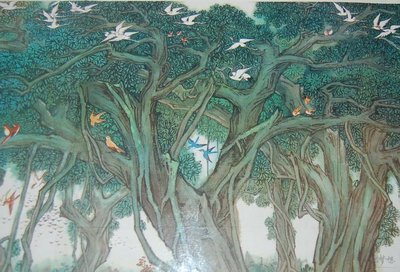 干:不可计数
根:直垂地面
枝:枝上生根
叶:生机勃勃
多 :
到处是鸟声、鸟影
欢：
叫 飞 扑
二、理解句子
1.那翠绿的颜色，明亮地照耀着我们的眼睛，似乎每一片绿叶上都有一个新的生命在颤动。
“照耀”原意指“强光照射”，用在这里极为传神地表现出大榕树叶子绿的鲜亮，让我们感受到大榕树的生命力极其旺盛。
2.一部分树枝垂到水面，从远处看就像一株大树卧在水面上。
“卧”字形象生动地写出了从远处看到的榕树的姿态。
24.月迹
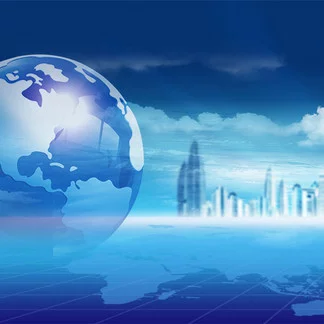 月迹
一、本文以(    )为写作线索，讲了(     )、(     )(     )。说明了童心的可爱与单纯，也告诉人们人人都可以拥有美，美属于每个人。
盼月
寻月
议月
二、理解句子
噢，月亮竟是这么多:只要你愿意,它就有了哩。”
1.句中的 “噢”表达的意思是(   )。

A.出乎意料,流露出惊喜之情  
B.回答的声音，流露出惊喜之情
C.知道了答案,流露出惊喜之情
A
惊喜
2.这句话表达了(     )之情，应该用(           )的语气来读。
    3.句中的“它”能改成你”吗?为什么?


    4.你是怎样理解这句话的?
好奇和惊喜
不能，“它”指的是眼睛，亮，改了就不符合原意。
这句话说明了生活中不是缺少美，而是缺少发现美的眼睛，只要你愿意去发现，美无处不在，希望无处不有。
三、巩固练习
1.下面的句子描写的是哪个季节?请选择。
春   夏   秋   冬
①火与雪动静之美。(   ) ②“物动”之美。(   )

③“色变”之美。(   )   ④“光感相映”之美。(   )
冬
秋
春
夏
2.按文中内容填空。
多
“大的,小的，花的，黑的”这是写了鸟的(   )，“有的……有的……有的……”是写了鸟的(     )

     “昨天我的眼睛骗了我。”这句话的意思是昨天不是 (           ) ,而是(          )。
欢快
鸟的天堂
一棵榕树
最后一句话第一个“鸟的天堂”加了引号是因为(     );第二个没有加引号是因为(     ) 
(把字母填在括号里)

A.对大榕树的称呼

B.这的确是鸟栖息的好地方，是作者由衷的赞叹
A
B
积累背诵
一、背诵课文
按课文内容填空。
春天最美是(     )。东方一点儿一点儿泛着(     )
色的天空，染上微微的(    )，飘着红紫红紫的(    )。
    冬天最美是(    )。落雪的早晨当然(   )，就是
在遍地(    )白霜的早晨，或是在无雪无霜的凛冽的(    )，也要生起熊熊的(    )。
黎明
鱼肚
红晕
彩云
早晨
美
铺满
清晨
炭火
二、古诗
《山居秋暝》 
[ 唐 ]王维 

(    )新雨后,(    )晚来秋。 (    )松间照,(    )石上流。 
竹喧(  )浣女，莲动(  )渔舟。 (    )春芳歇,(    )自可留。
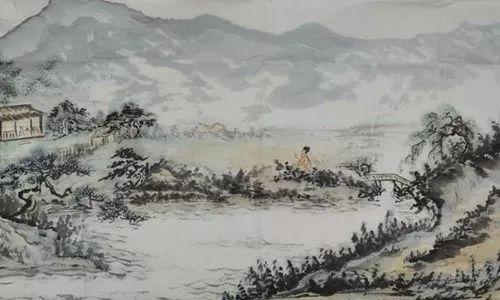 空山
天气
明月
清泉
归
下
随意
王孙
1.注释
暝：日落时分，天色将晚。 浣女：洗衣物的女子。 
歇：尽。王孙：原指贵族子弟，此处指诗人自己。
2.概括主题
描写了山居新雨后，秋天傍晚时的景象，表达了诗人高洁的情怀和对理想境界的追求，表现出诗人洁身自好的品格。
3.作者介绍
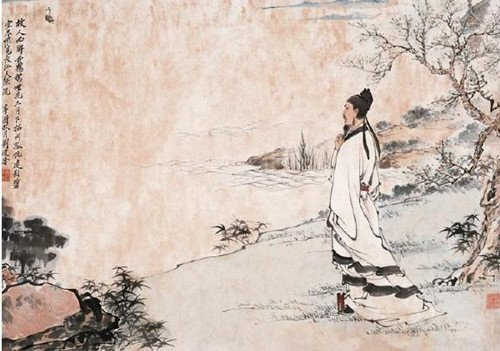 王维，唐代诗人。字摩诘。后官至尚书右丞，故亦称王右丞。诗与孟浩然齐名，并称“王孟”。著名诗集《王右丞集》。
张继,字懿(yì）孙，唐代诗人。
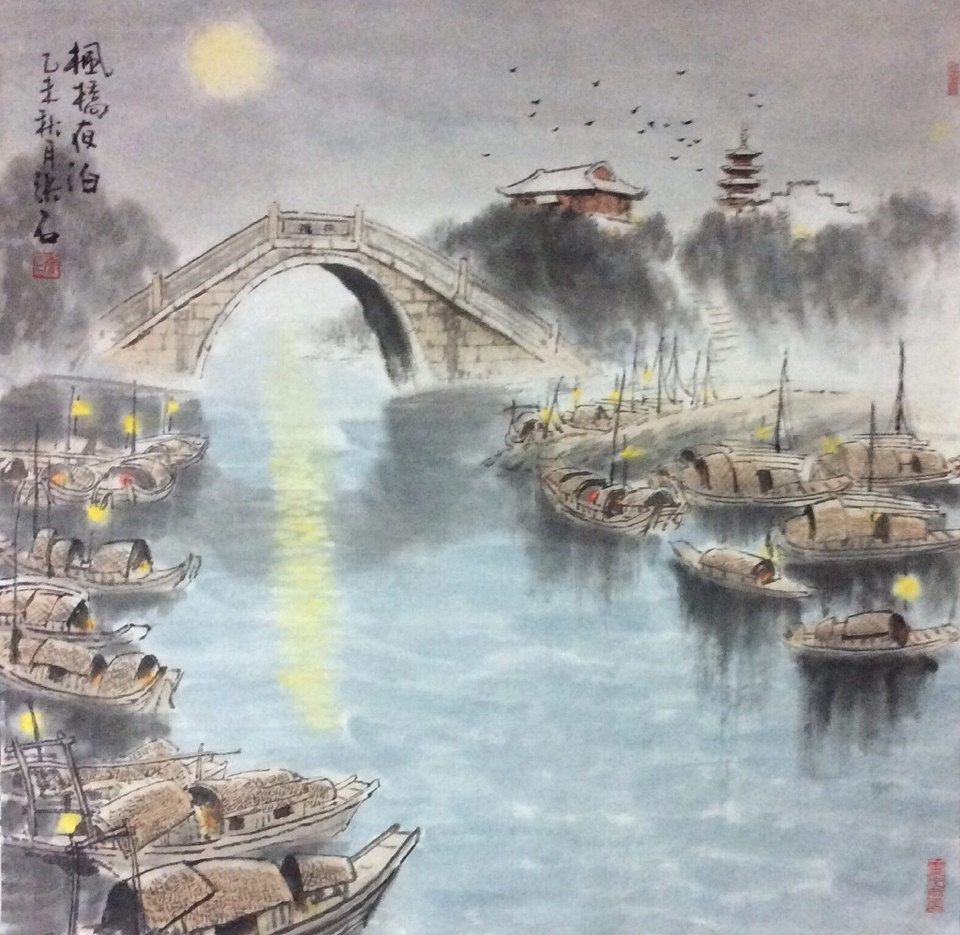 枫桥夜泊
 [ 唐 ]张继

(    )乌啼霜满天，
(    )渔火对愁眠。
姑苏(    )寒山寺，
夜半(    )到客船。
月落
江枫
城外
钟声
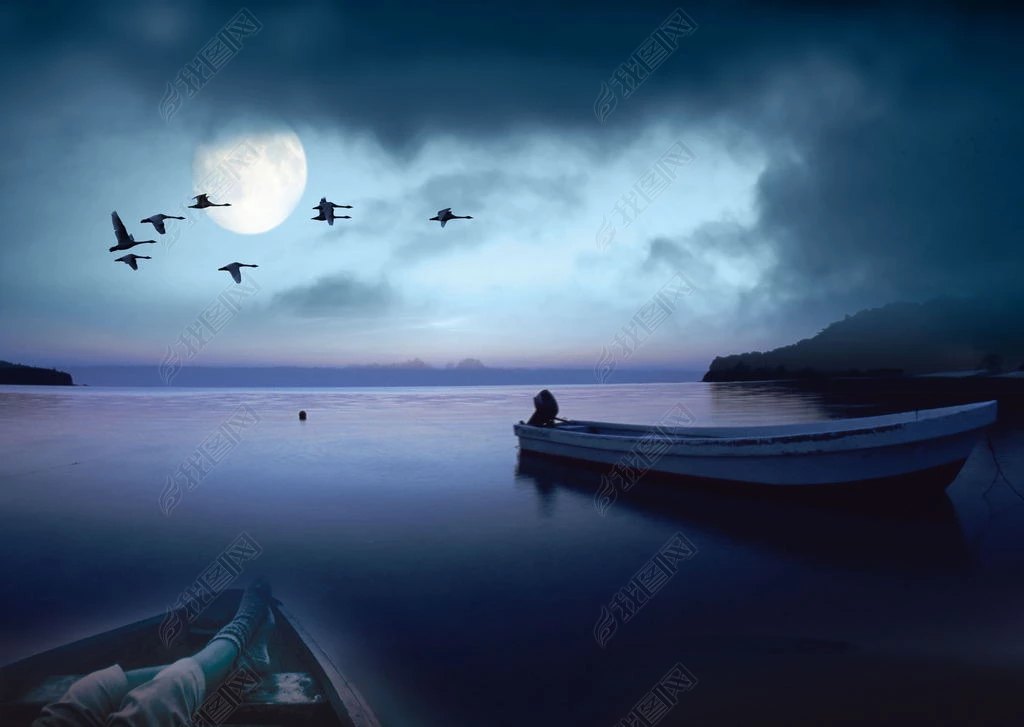 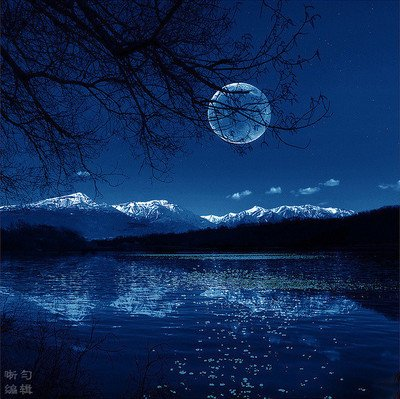 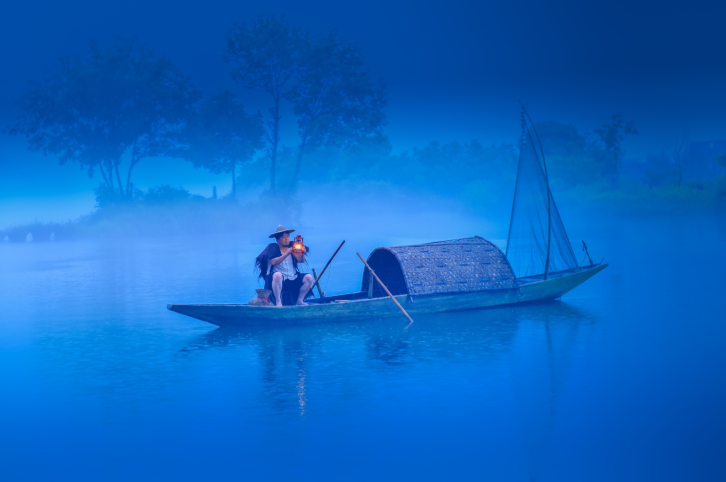 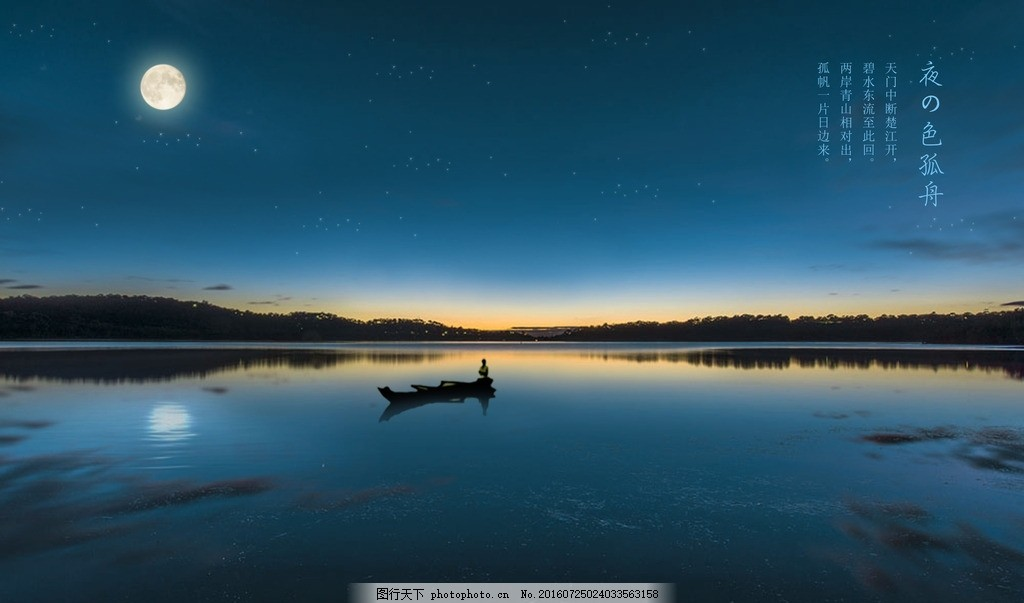 月落乌啼
霜天寒夜
江枫渔火
孤舟客子
1.注释
枫桥：在今江苏苏州。

夜泊：夜间把船停靠在岸边。

姑苏：苏州的别称，因苏州有姑苏山而得名。

    寒山寺：在枫桥附近的一座寺庙，相传唐代僧人寒山曾住于此。
长相思
纳兰性德 (清)

    (   )一程，(   )一程，身向(    )那畔行，(    )千帐灯。

    (   )一更，(   )一更，聒碎(    )梦不成，(    )无此声。
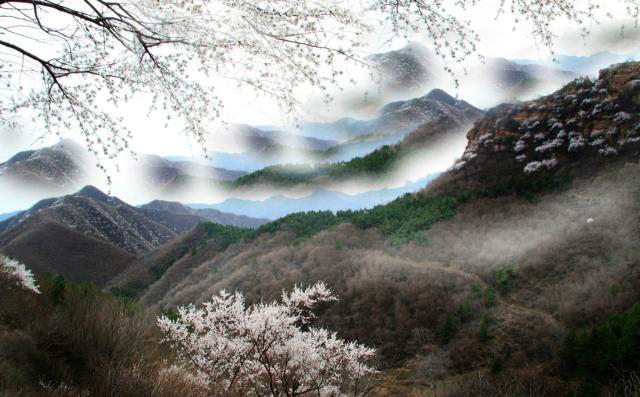 山
水
榆关
夜深
风
雪
乡心
故园
3.注释
程：道路、路程，山一程、水一程，即山长水远。
榆关：即今山海关，在今河北秦皇岛东北。
那畔：那边，这里指关外。
聒（guō）：声音嘈杂，这里指风雪声。
4.概括主题
这首词描写了远行的将士们在风雪夜中不能入眠,引发对家乡及亲人的思念。全词在叙事的同时流露出作者强烈的羁旅怀乡之情。
3.作者介绍
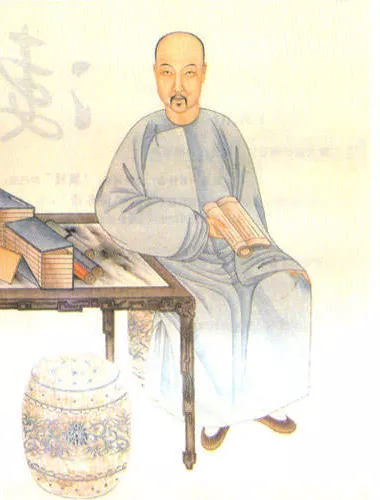 纳兰性德（1655－1685），满洲人，字容若，号楞伽山人，清代最著名词人之一。其诗词“纳兰词”在清代以至整个中国词坛上都享有很高的声誉，在中国文学史上也占有光彩夺目的一席。
三、日积月累
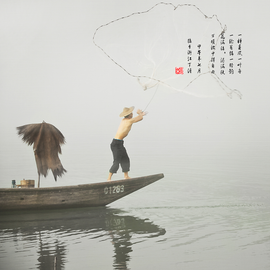 《渔歌子》
 (唐)张志和

(    )山前白鹭飞，
(    )流水鳜鱼肥。
  (  )箬笠，(  )蓑衣，(    )细雨不须归。
西塞
桃花
绿
青
斜风
1.诗文意思
白鹭在西塞山前自在地飞翔，桃花盛开，江水猛涨，这时节鳜鱼长得正肥。
    渔父戴青箬笠，穿绿蓑衣，在斜风细雨中乐而忘归。
2.主题思想
全诗着色明丽，用语活泼，生动地表现了渔父悠闲自在的生活情趣。这首词就借表现渔父生活来表现自己隐居生活的乐趣。
四、知识拓展
仿照例句把事物写具体。
例:夕阳西下，乌鸦归窠。
    夕阳斜照西山时， 动人的是点点归鸦急急匆匆地朝窠里飞去。
所谓写具体，即抓住细节；动静结合；运用适当的修辞手法。这里作者就用了拟人的修辞手法，用了“急急匆匆”，把乌鸦飞窠写具体了。
1.眼前是一条清澈的小河。
眼前是一条清澈的小河。透过这条小河，仿佛可以看见一整个世界，河中映出了草垛的影子，树的影子和桥的影子。蓝蓝的天倒映在小河里，就像给小河铺上了一条蓝蓝的毯子。
2.清晨，天空中布满了乌云。
清早，天空中布满了阴云，黑沉沉的，阴森森的。阴云在天空中，就像翻起的波浪，滚动着，互相纠缠着。那云越来越厚，颜色也越来越深，一场暴雨马上就要来临了。
五、巩固练习
1.根据课文内容填空
《山居秋暝》中以动衬静、声色相间的句子是“(                        )”，作者用清新自然的笔调勾画出一幅有声(     )、有色(     )、有动(     )、有静(     )的幽静雅致的山间月夜图。
明月松间照，清泉石上流
泉声
青松
泉流
月照
《枫桥夜泊》一、二句写的是诗人(     )的景色，三四句写的是诗人(     )的声音，抒发了诗人在旅途中(           )的思想感情。

    《长相思》是一首(   )而不是诗，长相思是(      )。山一程，水一程，表(                   )。
风一更，雪一更，表示(                   )。
看到
听到
孤寂忧愁
词
词牌名
路途遥远、行程艰辛
风雪交加、环境恶劣
④《渔子歌》表现渔夫悠闲自得的句子(      ),(      )(                  )。
绿蓑衣
斜风细雨不须归
青箬笠
2.将下列句子写具体。
    小狗在公园的草坪上玩耍。
小狗在公园的草坪上玩耍。它的前脚夹着小草。像是捧着心爱的宝物,不时地还放在鼻子上闻一闻。一会儿，小狗仰起头来，四脚朝天，头左右摇摆，好像在体验草坪的舒量。偶尔有只蝴蝶飞过,它会迅速地爬起来去追赶，没有追上，也不气馁。
4.判断正误，在正确题号后面的括号里画“√”
⑴ “即使是蒙蒙细雨的夜晚，也有一只两只萤火虫，闪着朦胧的微光在飞行。”写的是动态美。(   )

    ⑵秋天,最美的时间是黄昏,最美的景物有归鸦、大雁、风声、虫鸣。(   )

    ⑶ “大多变成了一堆白灰，这未免令人有点扫兴”，表现出作者对冬季的厌恶之情。(   )
√
√